Linear Search
CS 5010 Program Design Paradigms “Bootcamp”
Lesson 8.5
© Mitchell Wand, 2012-2015
This work is licensed under a Creative Commons Attribution-NonCommercial 4.0 International License.
1
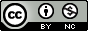 TexPoint fonts used in EMF. 
Read the TexPoint manual before you delete this box.: AAA
Introduction
Many problems involve searching
General recursion is well-suited to search problems.
In this lesson, we'll talk about a simple case: linear search
2
Learning Objectives
At the end of this lesson you should be able to:
Recognize problems for which a linear search abstraction is appropriate.
Use general recursion and invariants to solve problems involving numbers
3
Example #1: function-sum
function-sum : 
  Nat Nat (Nat -> Number) 
  -> Number
GIVEN: natural numbers lo ≤ hi and a function f,
RETURNS: SUM{f(j) | lo ≤ j ≤ hi}
4
Examples/Tests
(begin-for-test

  (check-equal?
    (function-sum 1 3 (lambda (j) j))
    (+ 1 2 3))

  (check-equal?
    (function-sum 1 3 (lambda (j) (+ j 10)))
    (+ 11 12 13)))
5
Let's generalize
As we compute, we will have computed the sum of some of the values.  Let's call that sum sofar.
lo
hi
sofar contains the sum of the f(j) for j in this region
6
Representing this picture as data
sofar contains the sum of the f(j) for j in this region
lo
i
hi
We can represent this picture with 4 numbers:
lo 
i, which is the first value of j to right of the boundary
hi, and
sofar, which is the sum of the f(j) for j in the brown region
So what we want to compute is
sofar + SUM{f(j)|i ≤ j ≤ hi}
This is a function of i, hi, sofar, and f.
7
Contract, Purpose Statement, and Examples
;; generalized-function-sum : 
;;   Nat Nat Number (Nat -> Number) -> Number
;; GIVEN: natural numbers i and hi, a number sofar, 
;;  and a function f,
;; WHERE: i ≤ hi
;; RETURNS: sofar + SUM{f(j) | i ≤ j ≤ hi} 

;; EXAMPLES/TESTS:
(begin-for-test
  (check-equal?
    (generalized-function-sum 1 3 17 (lambda (j) j))
    (+ 17 (+ 1 2 3)))
  (check-equal?
    (generalized-function-sum 1 3 42 (lambda (j) (+ j 10)))
    (+ 42 (+ 11 12 13))))
8
What do we know about this function?
if i = hi, then 
(generalized-function-sum i hi sofar f)
= sofar + SUM{f(j)|i ≤ j ≤ hi}
= sofar + SUM{f(j)|hi ≤ j ≤ hi}
= (+ sofar (f hi))
= (+ sofar (f i))
9
What else do we know about this function?
if i < hi, then
(generalized-function-sum i hi sofar f)
= sofar + SUM{f(j)|i ≤ j ≤ hi}
= (sofar + f(i))
    + SUM{f(j)|i+1 ≤ j ≤ hi}
= (generalized-function-sum
     (+ i 1) hi (+ sofar (f i)) f)
take (f i) out of the SUM
10
So now we can write the function definition
;; STRATEGY: If not done, recur on i+1.
(define (generalized-function-sum i hi sofar f)
  (cond
    [(= i hi) (+ sofar (f i))]
    [else (generalized-function-sum
            (+ i 1)
            hi
            (+ sofar (f i))
            f)]))
11
What happens at the recursive call?
sofar contains the sum of the f(j) for j in this region
lo
lo
i
i
hi
hi
lo
hi
i
The shaded region expands by one
12
What's the halting measure?
Proposed halting measure: (hi – i).
Termination argument:
(hi – i) is non-negative, because of the invariant 
	i ≤ hi
i increases at every call, so (hi – i) decreases at every call.
So (hi – i) is a halting measure for generalized-function-sum
13
We still need our original function
;; function-sum : 
;;   Nat Nat (Nat -> Number) -> Number
;; GIVEN: natural numbers lo and hi, and a
;; function f
;; WHERE: 	lo ≤ hi
;; RETURNS: SUM{f(j) | lo ≤ j ≤ hi}
;; STRATEGY: call a more general function

(define (function-sum lo hi f)
  (generalized-function-sum lo hi 0 f))
Just call generalized-function-sum with sofar = 0.
14
Example #2: Linear Search
;; linear-search : Nat Nat (Nat -> Bool) -> MaybeNat
;; GIVEN: 2 natural numbers lo and hi, 
;;  and a predicate pred
;; WHERE: lo ≤ hi
;; RETURNS: the smallest number in [lo,hi) that satisfies
;;  pred, or false if there is none. 
;; EXAMPLES/TESTS
(begin-for-test
  (check-equal?
    (linear-search 7 11 even?) 8)
  (check-false
    (linear-search 2 4 (lambda (n) (> n 6)))))
Remember, this means the half-open interval:
{ j | lo ≤ j < hi}
15
What are the trivial cases?
if (= lo hi), then [lo,hi) is empty, so the answer is false.
if (pred lo) is true, then lo is the smallest number in [lo,hi) that satisfies pred.
16
What have we got so far?
(define (linear-search lo hi pred)
  (cond
    [(= lo hi) false]
    [(pred lo) lo]
    [else ???]))
17
What's the non-trivial case?
If (< lo hi) and (pred lo) is false, then the smallest number in [lo,hi) that satisfies pred (if it exists) must be in [lo+1, hi).
So, if (< lo hi) and (pred lo) is false,  then
(linear-search lo hi pred) = 
 (linear-search (+ lo 1) hi pred)
18
Function Definition
;; STRATEGY: If more to search and not found, then recur 
;; on (+ lo 1)
(define (linear-search lo hi pred)
  (cond
    [(= lo hi) false]
    [(pred lo) lo]
    [else (linear-search (+ lo 1) hi pred)]))
19
What's the halting measure?
The invariant tells us that lo ≤ hi, so (- hi lo) is a non-negative integer.
lo increases at every recursive call, so (- hi lo) decreases.
So (- hi lo) is our halting measure.
20
Summary
We've seen how generative recursion can deal with problems involving numerical values
We've seen how context arguments and invariants can help avoid recalculating expensive values
We've seen how invariants can be an invaluable aid in understanding programs
21
Learning Objectives
At the end of this lesson you should be able to:
Recognize problems for which a linear search abstraction is appropriate.
Use general recursion and invariants to solve problems involving numbers
22
Next Steps
Study the files 08-6-function-sum.rkt and 08-7-linear-search.rkt
If you have questions about this lesson, ask them on the Discussion Board
Go on to the next lesson
23